Descifra la palabra
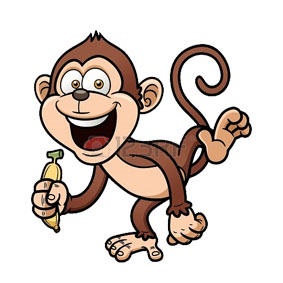 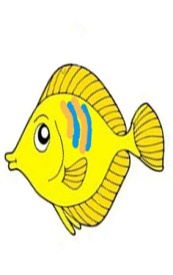 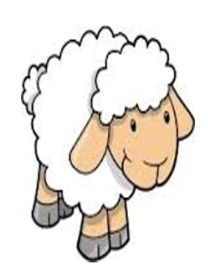 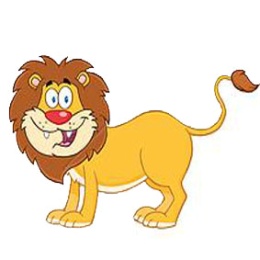 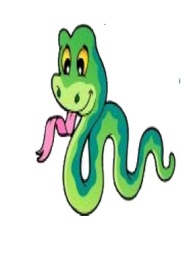 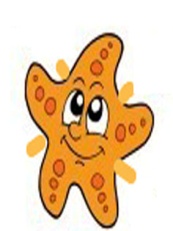 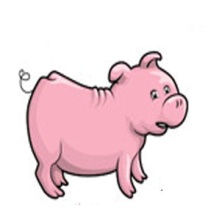 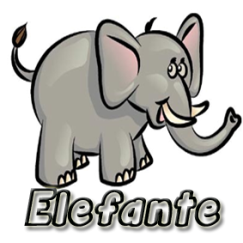 Código
_ _ _ _ _ _ _ _  _ _ _
e  c o s  i s t  e     a s
m
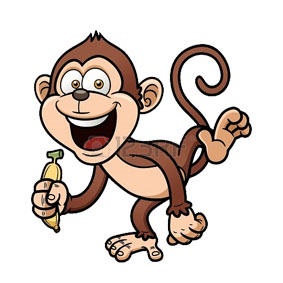 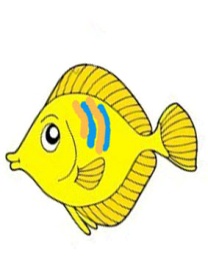 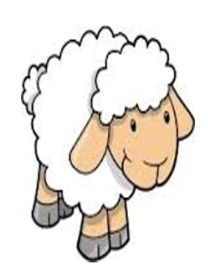 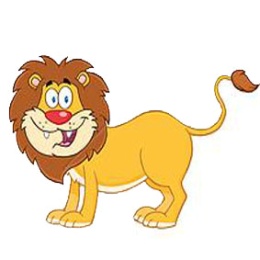 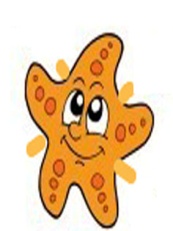 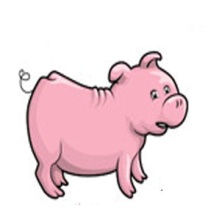 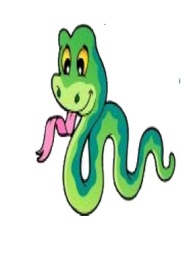 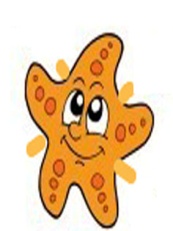 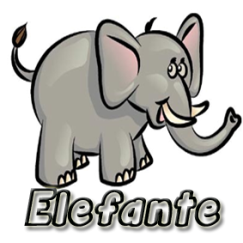 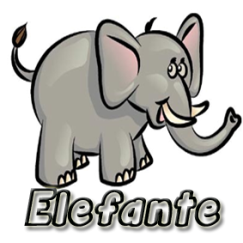 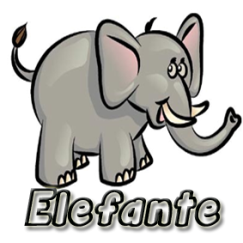 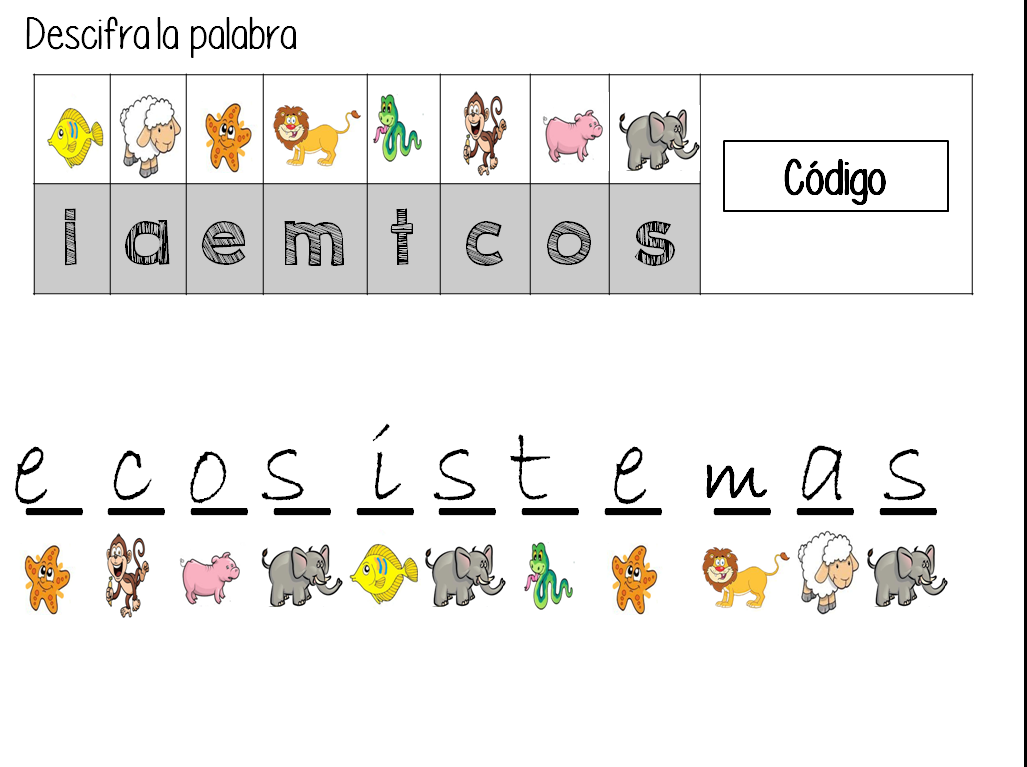